e-handout
To have these notes 
without taking notes
Go to OrHaOlam.com
Click on downloads, 
messages, 2021
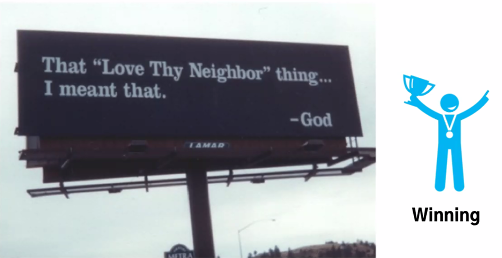 Good news from Israel
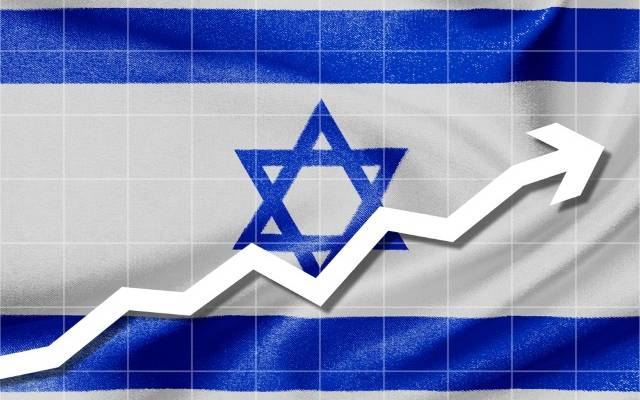 Despite Pandemic, Israel Joins World’s Top 20 GDP Per Capita
[Speaker Notes: https://unitedwithisrael.org/despite-pandemic-israel-joins-worlds-top-20-gdp-per-capita/?utm_source=newsletters_unitedwithisrael_org&utm_medium=email&utm_content=%E2%80%98Shark+Tank%E2%80%99+Star+Praises+Farrakhan%3B+What+Did+Ex-Obama+Official+Tell+Iran+About+Israel%3F+Jewish+War+Hero+Who+Fought+Nazis+Honored+in+Canada&utm_campaign=20210427_m163004076_%E2%80%98Shark+Tank%E2%80%99+Star+Praises+Farrakhan%3B+What+Did+Ex-Obama+Official+Tell+Iran+About+Israel%3F+Jewish+War+Hero+Who+Fought+Nazis+Honored+in+Canada&utm_term=more_btn_dark_jpg]
By Yakir Benzion, United With Israel
The latest data compiled by the Israeli edition of one of the world’s leading business magazines, Forbes, shows that Israel is in 19th place in the world based on GDP per capita, the magazine reported recently.
[Speaker Notes: https://unitedwithisrael.org/despite-pandemic-israel-joins-worlds-top-20-gdp-per-capita/?utm_source=newsletters_unitedwithisrael_org&utm_medium=email&utm_content=%E2%80%98Shark+Tank%E2%80%99+Star+Praises+Farrakhan%3B+What+Did+Ex-Obama+Official+Tell+Iran+About+Israel%3F+Jewish+War+Hero+Who+Fought+Nazis+Honored+in+Canada&utm_campaign=20210427_m163004076_%E2%80%98Shark+Tank%E2%80%99+Star+Praises+Farrakhan%3B+What+Did+Ex-Obama+Official+Tell+Iran+About+Israel%3F+Jewish+War+Hero+Who+Fought+Nazis+Honored+in+Canada&utm_term=more_btn_dark_jpg]
Led by Luxembourg, which ranks first with a whopping $116,021 per capita, Israel is up there with the best, including the US in 6th place, with $63,416 per capita, Singapore in 8th at $58,902, and Qatar – the only Arab country in the top 20 – in 11th place at $52,144.
[Speaker Notes: https://unitedwithisrael.org/despite-pandemic-israel-joins-worlds-top-20-gdp-per-capita/?utm_source=newsletters_unitedwithisrael_org&utm_medium=email&utm_content=%E2%80%98Shark+Tank%E2%80%99+Star+Praises+Farrakhan%3B+What+Did+Ex-Obama+Official+Tell+Iran+About+Israel%3F+Jewish+War+Hero+Who+Fought+Nazis+Honored+in+Canada&utm_campaign=20210427_m163004076_%E2%80%98Shark+Tank%E2%80%99+Star+Praises+Farrakhan%3B+What+Did+Ex-Obama+Official+Tell+Iran+About+Israel%3F+Jewish+War+Hero+Who+Fought+Nazis+Honored+in+Canada&utm_term=more_btn_dark_jpg]
Israel is still considered one of the most expensive countries in the world,” the report said, with the OECD noting that prices in Israel today are about 25% higher than the average of all the countries in the organization.
[Speaker Notes: https://unitedwithisrael.org/despite-pandemic-israel-joins-worlds-top-20-gdp-per-capita/?utm_source=newsletters_unitedwithisrael_org&utm_medium=email&utm_content=%E2%80%98Shark+Tank%E2%80%99+Star+Praises+Farrakhan%3B+What+Did+Ex-Obama+Official+Tell+Iran+About+Israel%3F+Jewish+War+Hero+Who+Fought+Nazis+Honored+in+Canada&utm_campaign=20210427_m163004076_%E2%80%98Shark+Tank%E2%80%99+Star+Praises+Farrakhan%3B+What+Did+Ex-Obama+Official+Tell+Iran+About+Israel%3F+Jewish+War+Hero+Who+Fought+Nazis+Honored+in+Canada&utm_term=more_btn_dark_jpg]
Thus, while in terms of per capita income Israel is in 19th place, which is very respectable, in terms of the actual purchasing power of consumers Israel is ranked only 35th in the world.
[Speaker Notes: https://unitedwithisrael.org/despite-pandemic-israel-joins-worlds-top-20-gdp-per-capita/?utm_source=newsletters_unitedwithisrael_org&utm_medium=email&utm_content=%E2%80%98Shark+Tank%E2%80%99+Star+Praises+Farrakhan%3B+What+Did+Ex-Obama+Official+Tell+Iran+About+Israel%3F+Jewish+War+Hero+Who+Fought+Nazis+Honored+in+Canada&utm_campaign=20210427_m163004076_%E2%80%98Shark+Tank%E2%80%99+Star+Praises+Farrakhan%3B+What+Did+Ex-Obama+Official+Tell+Iran+About+Israel%3F+Jewish+War+Hero+Who+Fought+Nazis+Honored+in+Canada&utm_term=more_btn_dark_jpg]
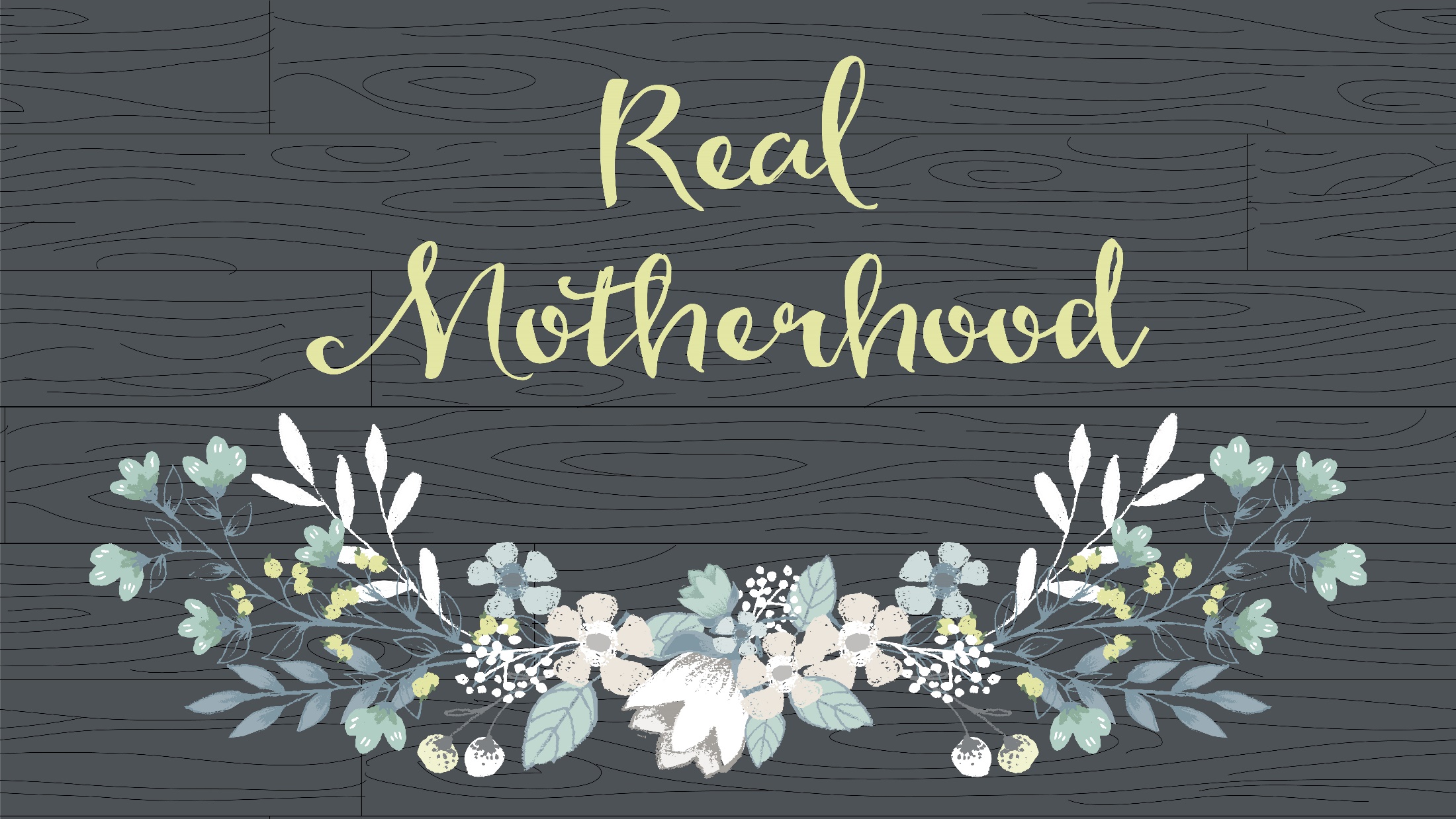 REAL Motherhood
Word study on motherhood
Physical application
Spiritual application
Beresheet/Gen 3.20 The man called his wife Havah [Eve] [life], because she was the mother of all living.
 וַיִּקְרָא הָאָדָם שֵׁם אִשְׁתּוֹ חַוָּה:  כִּי הִוא הָיְתָה, אֵם כָּל-חָי.
Motherhood = source of life.
Prophetic label, before any childbirth.
[Speaker Notes: Not at all obvious in the English Eve.
Phonetically spell Havah or Khavah.
Theme of message, think about Khavah = Motherhood = Source of Life]
Two possible roots to Khava:  Khayah חיה and Khavah חווה.
Words structurally related to Khavah:
[Speaker Notes: Could be both, or ambivalent, so use both.   Certain things in scripture not clear, so use both meanings.]
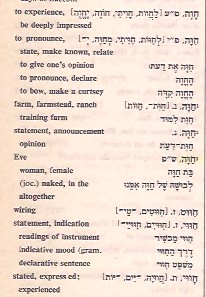 Complete Hebrew 
Dictionary Reuben
Alcalay 1974
experience,
pronounce,
farm
[Speaker Notes: [Two possible roots to her name.  Khayah חיה and חווה.  
Store in Tiberias, on Lake Kinneret = Sea of Galilee sold Judaica חוית גליל Khviyat Galil = Galilee Experience]
Modern Hebrew words structurally related to Khavah summary:
To give life
To experience, 
To pronounce, express opinion,
To farm
[Speaker Notes: Physical motherhood
Women experience things often more intensely, right brain perception, spatial perception
Women have a quicker, more intuitive opinion]
from “Khayah, to live”
Adam’s prophetic word of what she would be; that he and his wife should not die immediately for the offence they had committed, but should live and propagate their species, as well as be partakers of spiritual and eternal life, from her.
[Speaker Notes: https://www.biblestudytools.com/commentaries/gills-exposition-of-the-bible/genesis-3-20.html]
She would also be the mother of Him that should bring life and immortality to light. Previous verse:

Beresheet/Gen 3.14-15 Adoni Elohim said to the serpent…“Because you did this, I will put animosity between you and the woman—between your seed and her seed. He will crush your head, and you will crush his heel.
[Speaker Notes: https://www.biblestudytools.com/commentaries/gills-exposition-of-the-bible/genesis-3-20.html]
Ro. 16.20 Now the God of shalom will soon crush satan under your feet. May the grace of our Lord Yeshua be with you.
This message is practical/ relational, but theological/ spiritual underpinnings is Atonement of Messiah.
[Speaker Notes: All about Messiah Yeshua, ultimately!
When we worship dance, arguable that we invoke this crushing of satan.


https://www.biblestudytools.com/commentaries/gills-exposition-of-the-bible/genesis-3-20.html]
REAL Motherhood=Source of LIFE
Word study on motherhood
Physical application
Spiritual application
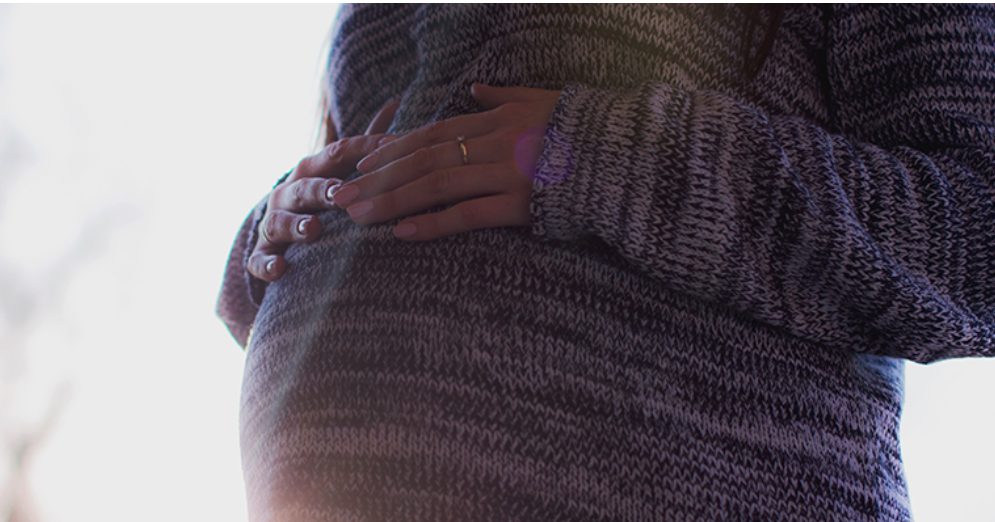 More than a “birthing person”.
Motherhood and the dignity of
the source of life.
[Speaker Notes: https://www.frcaction.org/get.cfm?i=WA21E15&f=WU21E01]
Protection of the source of life: Mothers [and all women] RECEIVING protection
Principles of touching.
Private areas are inviolate outside marriage.
The shoulder is the place of public contact.
Hold the door open, ladies first
[Speaker Notes: Annie Schumacher teaching.]
A Prayer That Left Me Gloriously Ruined
By Gary Thomas
I was a young husband, and during an intense time of prayer, I sensed God telling me very directly that Lisa wasn’t just my wife,
[Speaker Notes: https://www.patheos.com/blogs/askshaunti/2021/04/a-prayer-that-left-me-gloriously-ruined/?mc_cid=f0a31771ae&mc_eid=fec1a78175
From Shaunti Feldhan]
but she was also His daughter and I was to treat her accordingly. It was an intense application of 1 John 3:1: “See what kind of love the Father has given to us, that we should be called children of God.”
[Speaker Notes: https://www.patheos.com/blogs/askshaunti/2021/04/a-prayer-that-left-me-gloriously-ruined/?mc_cid=f0a31771ae&mc_eid=fec1a78175]
So when I realized I was married to God’s daughter—and that you, women, are married to God’s sons—everything about how I viewed marriage changed. God feels about my wife—His daughter—in an even holier and more passionate way than I feel about my own daughters.
[Speaker Notes: https://www.patheos.com/blogs/askshaunti/2021/04/a-prayer-that-left-me-gloriously-ruined/?mc_cid=f0a31771ae&mc_eid=fec1a78175]
Suddenly, my marriage was no longer about just me and one other person; it was very much a relationship with a passionately interested third partner. I realized one of my primary forms of worship throughout the rest of my life would be honoring God by taking care of a woman who would always be, in His divine mind, “His little girl.”
[Speaker Notes: https://www.patheos.com/blogs/askshaunti/2021/04/a-prayer-that-left-me-gloriously-ruined/?mc_cid=f0a31771ae&mc_eid=fec1a78175
Let that sink in.  Commitment by all men and boys.
How have us guys been? 
“Me first.”  
“I’m offended.”   
“My problems.”
Love her as Messiah loved the congregation.  Die for her!]
REAL Motherhood=Source of LIFE
Word study on motherhood
Physical application
Spiritual application
Protection of the source of life: Mothers [and all women] GIVING protection.
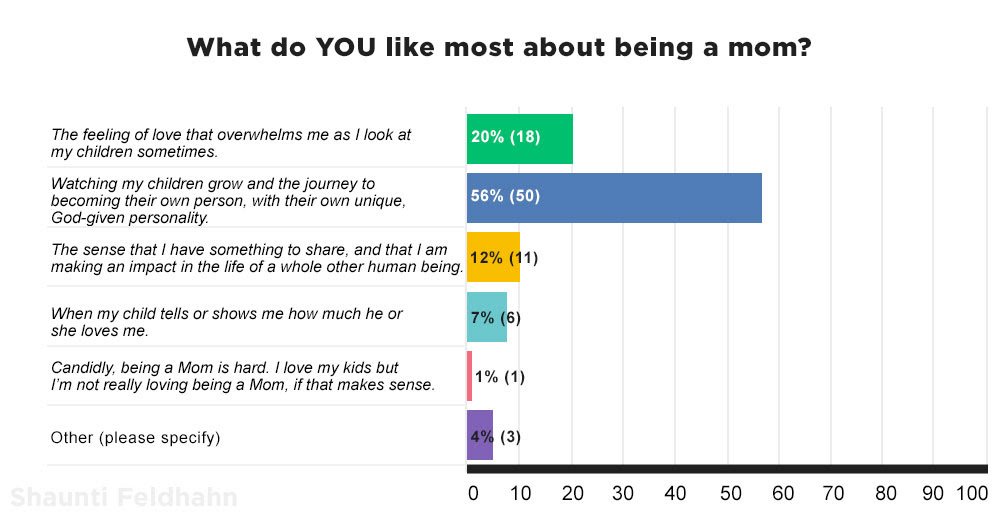 [Speaker Notes: https://www.patheos.com/blogs/askshaunti/2021/05/all-the-mommy-ladies-what-you-said-about-being-a-mom/?mc_cid=209e9f1590&mc_eid=fec1a78175
Shaunti Feldhan]
Mishlei/Prov 31.10 Who can find a capable wife?  Her value is far beyond that of pearls.
 אֵשֶׁת-חַיִל מִי יִמְצָא; וְרָחֹק מִפְּנִינִים מִכְרָהּ.
חַיִל khiyil (military) corps; army; strength, success
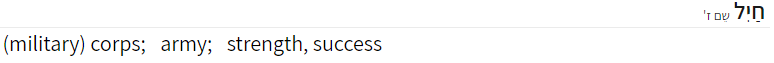 Mishlei/Prov 17.12  Better to meet a bear robbed of her cubs than to deal with a fool in his folly.
[Speaker Notes: Illustration of the severity of a momma bear protecting her cubs.]
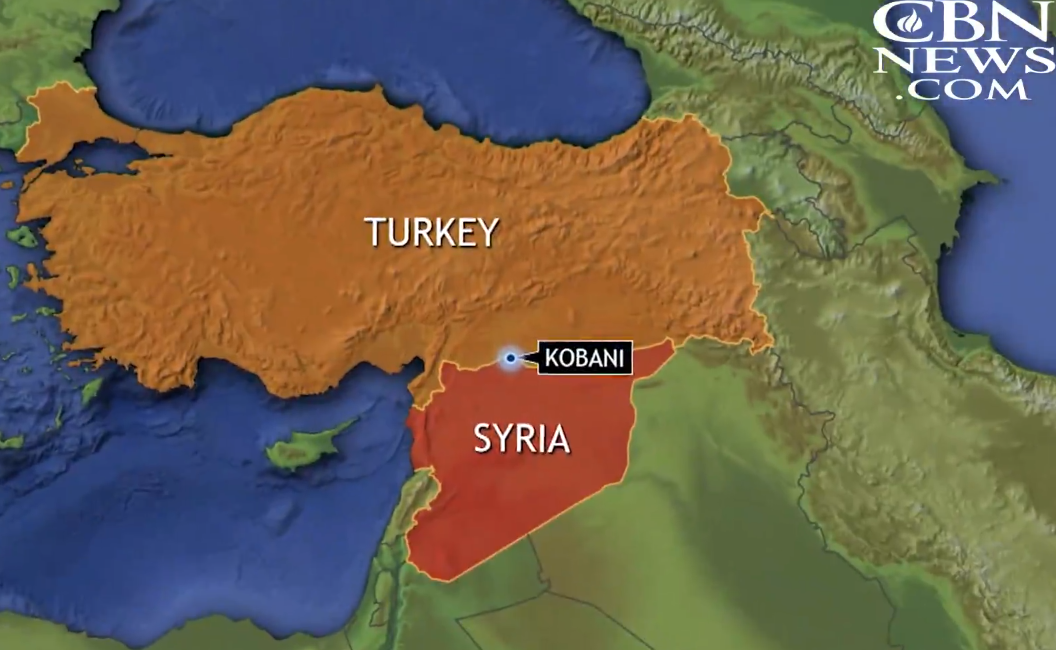 [Speaker Notes: https://www1.cbn.com/cbnnews/world/2021/march/isiss-worst-nightmare-the-daughters-of-kobani-nbsp]
In 2014, The Islamic State had swept across much of Syria, overtaking cities and spreading terror as civil war raged all around it. As ISIS approached a town called Kobani, a group of Kurdish female fighters,
[Speaker Notes: https://www1.cbn.com/cbnnews/world/2021/march/isiss-worst-nightmare-the-daughters-of-kobani-nbsp]
armed with AK-47s and a lot of courage, were determined not to let ISIS take their town, homes, or their families. And although they had braided hair and painted fingernails, when it came to fighting ISIS they were as fierce as any male army.
[Speaker Notes: https://www1.cbn.com/cbnnews/world/2021/march/isiss-worst-nightmare-the-daughters-of-kobani-nbsp]
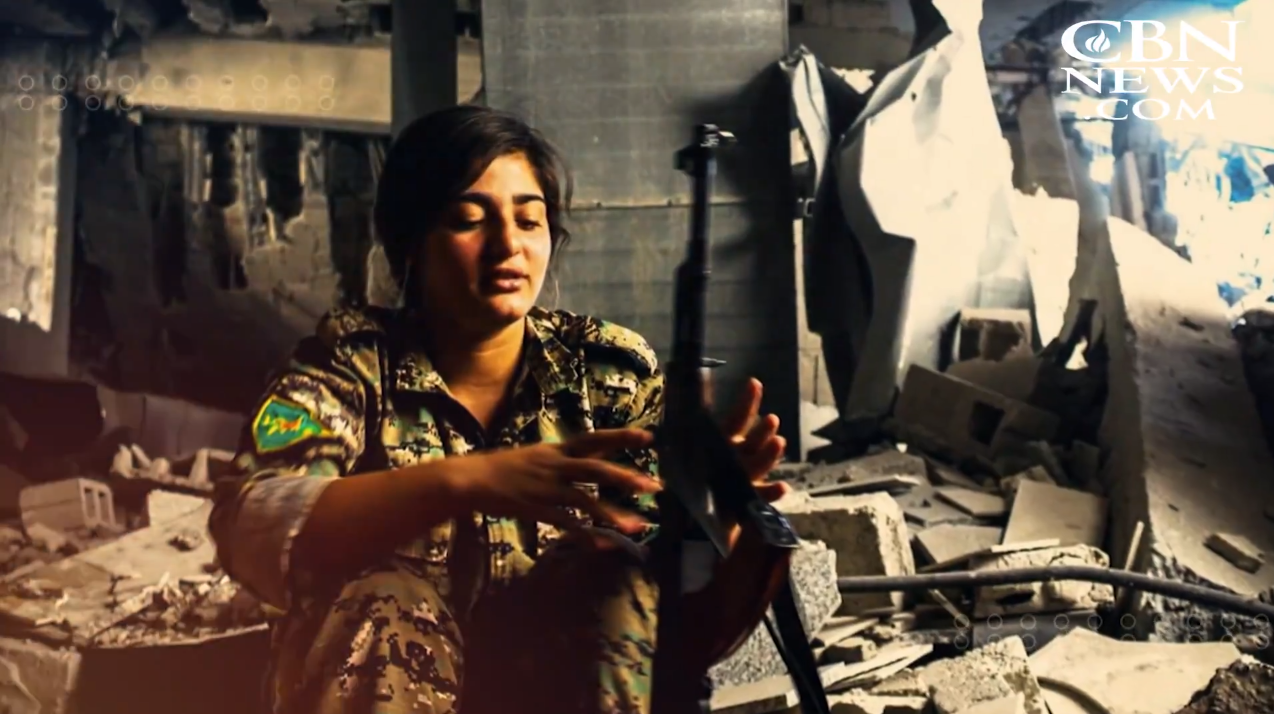 [Speaker Notes: https://www1.cbn.com/cbnnews/world/2021/march/isiss-worst-nightmare-the-daughters-of-kobani-nbsp]
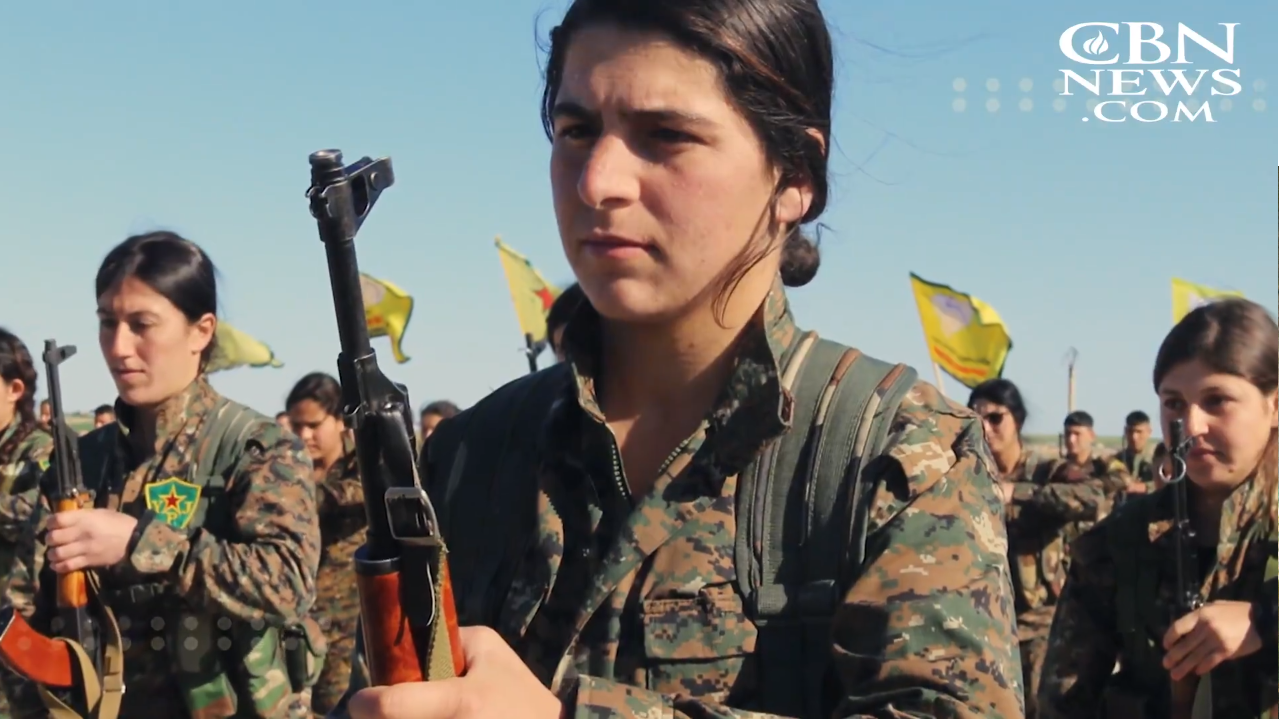 [Speaker Notes: https://www1.cbn.com/cbnnews/world/2021/march/isiss-worst-nightmare-the-daughters-of-kobani-nbsp]
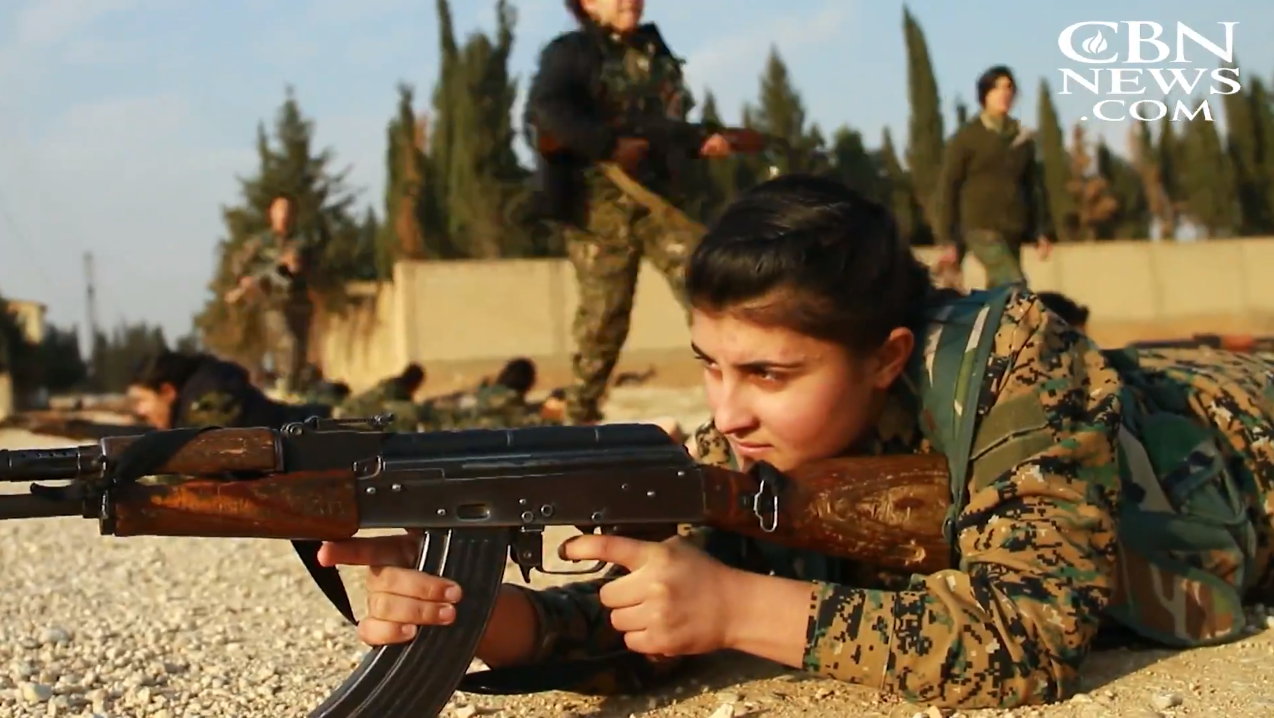 [Speaker Notes: https://www1.cbn.com/cbnnews/world/2021/march/isiss-worst-nightmare-the-daughters-of-kobani-nbsp]
Mothers and all women:
You deserve to be protected.
If not, G-d WILL STIL be there to help you protect yourself.  Emotionally, spiritually, physically.   FIGHT RIGHTEOUSLY!
REAL Motherhood=Source of LIFE
Word study on motherhood
Physical application
Spiritual application
Spiritual warfare can be MUCH BIGGER than physical warfare.
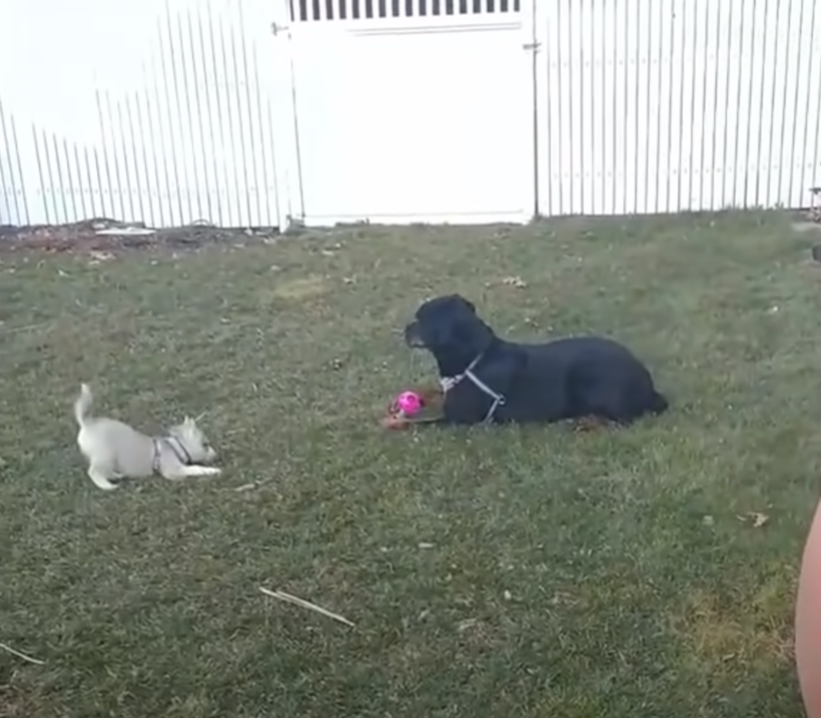 [Speaker Notes: https://www.youtube.com/watch?v=ktvB21Jnxi4&t=157s
From 2.35 to 2.49]
Shmot/Ex.35.22 Both men and women came, as many as had willing hearts; they brought nose-rings, earrings, signet-rings, belts, all kinds of gold jewelry — everyone bringing an offering of gold to Adonai.
Shmot/Ex.35.26 Also all the women who were wise-hearted spun with their hands, and brought what they had woven—the blue, purple, scarlet and fine linen.
[Speaker Notes: Women were more intense givers for the Mishkan, the Tabernacle of Moshe.]
Shmot/Ex.38.8 He [B’tzal’el] made the basin of bronze with its base of bronze from the mirrors of the women serving at the entrance to the tent of meeting.
Shmot/Ex 32.2-3 Aharon said to them, “Have your wives, sons and daughters strip off their gold earrings; and bring them to me.” The people stripped off their gold earrings and brought them to Aharon.
[Speaker Notes: This is the story of the making of the golden calf.  Rashi says that there is an implication here that the women would NOT easily give up their jewelry, and so the idolatry would be delayed by Aharon’s request, till Moshe got back.  Nevertheless, the men got the earrings.]
The women refused to give up their gold, the husbands found other ways to get gold for the Golden Calf. So much for that idea, but at least the women were proven righteous.	
Therefore Rosh Khodesh can be celebrated as a monthly Women’s Day.
[Speaker Notes: https://unitedwithisrael.org/living-torah-how-orthodox-judaism-views-women/?utm_source=newsletters_unitedwithisrael_org&utm_medium=email&utm_content=Obama+Must+Correct+Lies+About+Israel%3B+IDF+is+First+Army+in+World+to+Defeat+Corona%3B+Israel+to+the+Rescue+After+Disaster+Strikes+Tiny+Nation%3B+Making+Shabbat+Holy%21&utm_campaign=20210312_m162398063_Obama+Must+Correct+Lies+About+Israel%3B+IDF+is+First+Army+in+World+to+Defeat+Corona%3B+Israel+to+the+Rescue+After+Disaster+Strikes+Tiny+Nation%3B+Making+Shabbat+Holy%21&utm_term=How+Torah+Judaism+Views+Women]
A Life Giver.
1 Shmuel 1.5-10 Hannah…Adoni had closed her womb.  Her rival would taunt her bitterly to provoke her, because Adoni had closed her womb.  So it was year after year, whenever she went up to the House of Adoni, that she would provoke her; so she wept and would not eat… While her soul was bitter, she prayed to Adoni and wept.
1 Shmuel 1.11-12  Then she took a vow; she said, “Adoni-Tzva’ot, if you will notice how humiliated your servant is, if you will remember me and not forget your servant but will give your servant a male child, then I will give him to Adoni for as long as he lives; and no razor will ever come on his head.” She prayed for a long time before Adoni.
[Speaker Notes: Prophet Shmuel.   Brought revival to Israel.   Guided them into a Kingdom.]
Another Life Giver.
Lk 2.36-38 There was also a prophetess named Hannah Bat-P’nu’el, of the tribe of Asher. She was a very old woman — she had lived with her husband seven years after her marriage and had remained a widow ever since; now she was eighty-four.
Lk 2.36-38 She never left the Temple grounds but worshipped there night and day, fasting and praying.  She came by at that moment and began thanking God and speaking about the child to everyone who was waiting for Yerushalayim to be liberated.
[Speaker Notes: Exhortation to mothers, and all women: welcomed the Messiah to ancient Jerusalem.  Maybe key to His coming?   Welcome Him now!!]
Another Life Giver.
Gal. 4.19 My dear children, I am suffering the pains of giving birth to you all over again — and this will go on until the Messiah takes shape in you.
Zion travailed
Yeshayahu/Is 66.7-8 Before going into labor, she gave birth; before her pains came, she delivered a male child. Who ever heard of such a thing? Who has ever seen such things? Is a country born in one day? Is a nation brought forth all at once? For as soon as Tziyon went into labor, she brought forth her children.
Are there spiritual issues to fight for?   
Some with political overtones!
Transplanting scalps of aborted 
babies onto rodents raises ethical 
concerns.
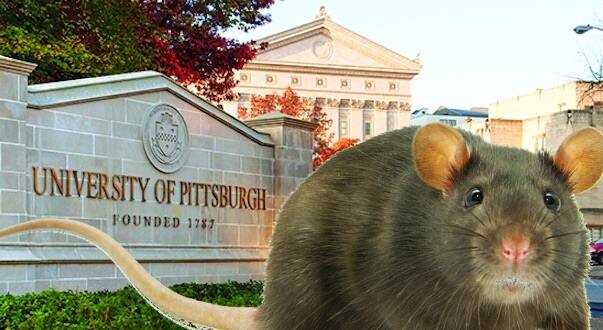 [Speaker Notes: https://metrovoicenews.com/transplanting-scalps-of-aborted-babies-onto-rodents-raises-ethical-concerns/]
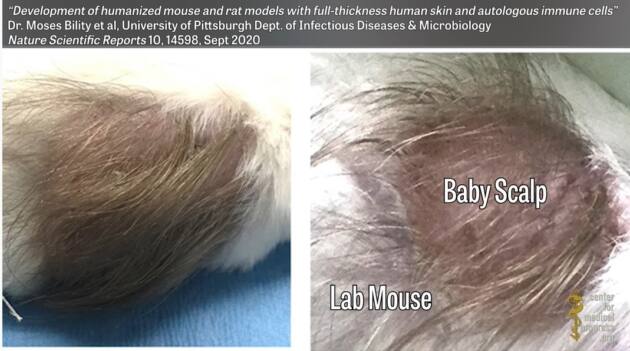 [Speaker Notes: https://metrovoicenews.com/transplanting-scalps-of-aborted-babies-onto-rodents-raises-ethical-concerns/]
The Pennsylvania Family Institute letter :
“We call on the University of Pittsburgh to stop all experimentation on aborted babies and the inhumane practice of grafting their skin and body parts onto rodents,” it says.
[Speaker Notes: https://metrovoicenews.com/transplanting-scalps-of-aborted-babies-onto-rodents-raises-ethical-concerns/]
They urged the state legislature to conduct a full investigation of the university, Planned Parenthood and other groups involved in the experiments. “This ghastly finding is a product of Pitt’s systemic practices of using aborted babies for inhumane research,” they wrote.
[Speaker Notes: https://metrovoicenews.com/transplanting-scalps-of-aborted-babies-onto-rodents-raises-ethical-concerns/]
“Pitt has been involved in hundreds of fetal kidneys and other organs from aborted babies being distributed for research as part of a project funded by the National Institute of Health. Pitt has also had scientists harvesting fetal livers ‘in vivo’ from fetuses delivered via labor induction.”
[Speaker Notes: https://metrovoicenews.com/transplanting-scalps-of-aborted-babies-onto-rodents-raises-ethical-concerns/

More info on U Pitt experiments at
https://youtu.be/c-JUzqswKZs]
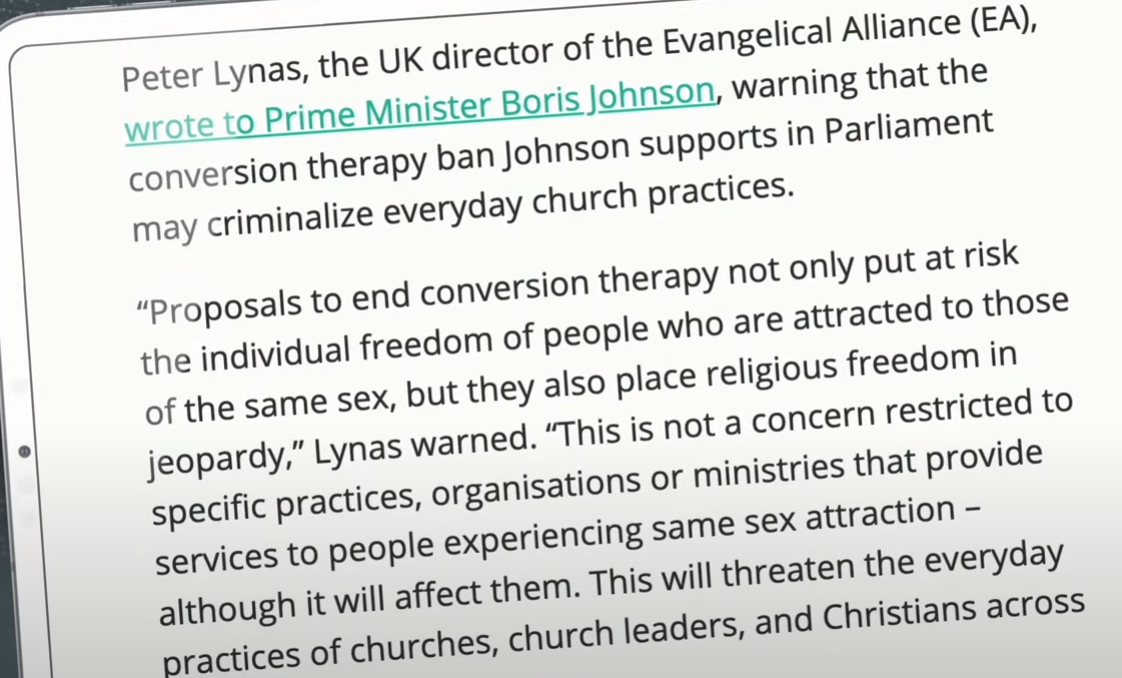 [Speaker Notes: https://www.youtube.com/watch?v=S0SDIK0LKaY]
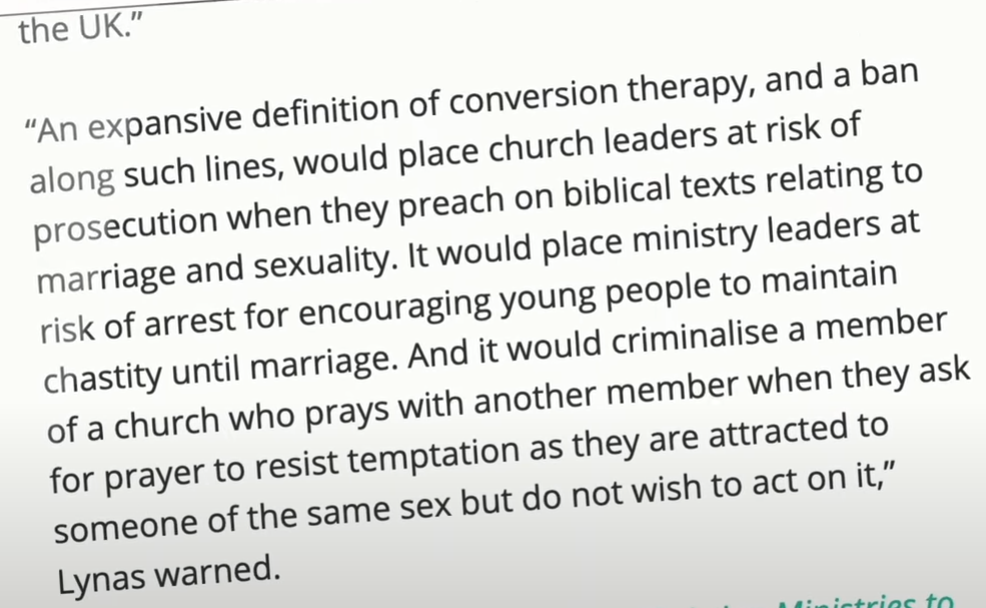 [Speaker Notes: https://www.youtube.com/watch?v=S0SDIK0LKaY]
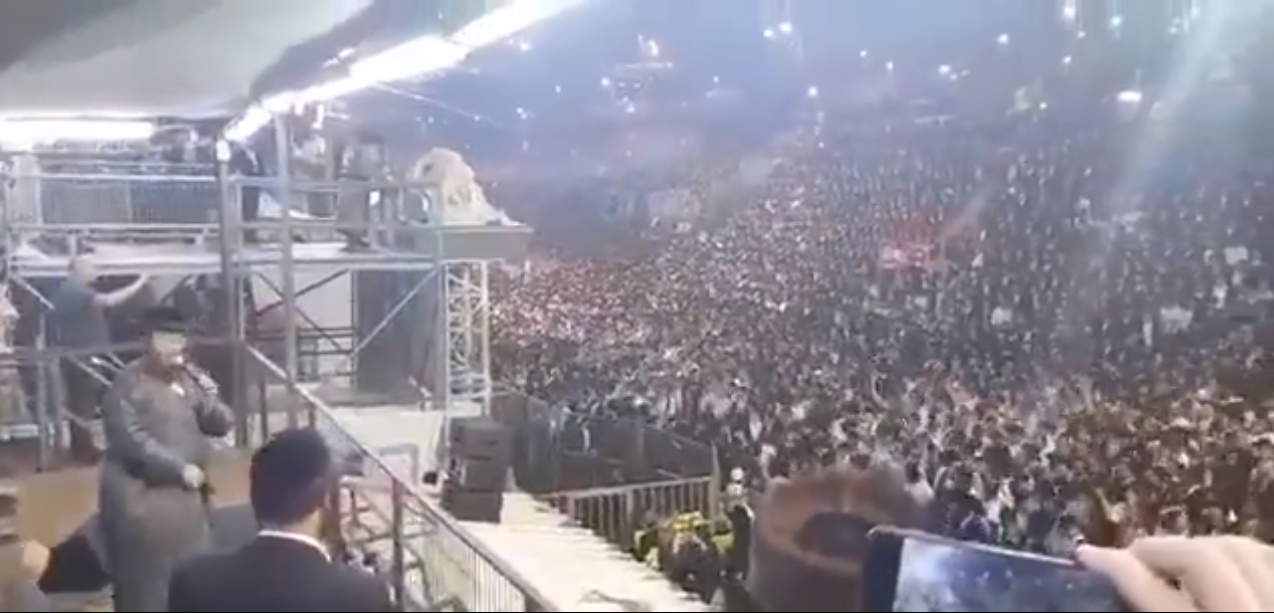 The worshipers at Mt. Meron
[Speaker Notes: https://twitter.com/i/status/1387889426412544014
It helps us to pray by the grave of Rabbi Shimon bar Yokhai]
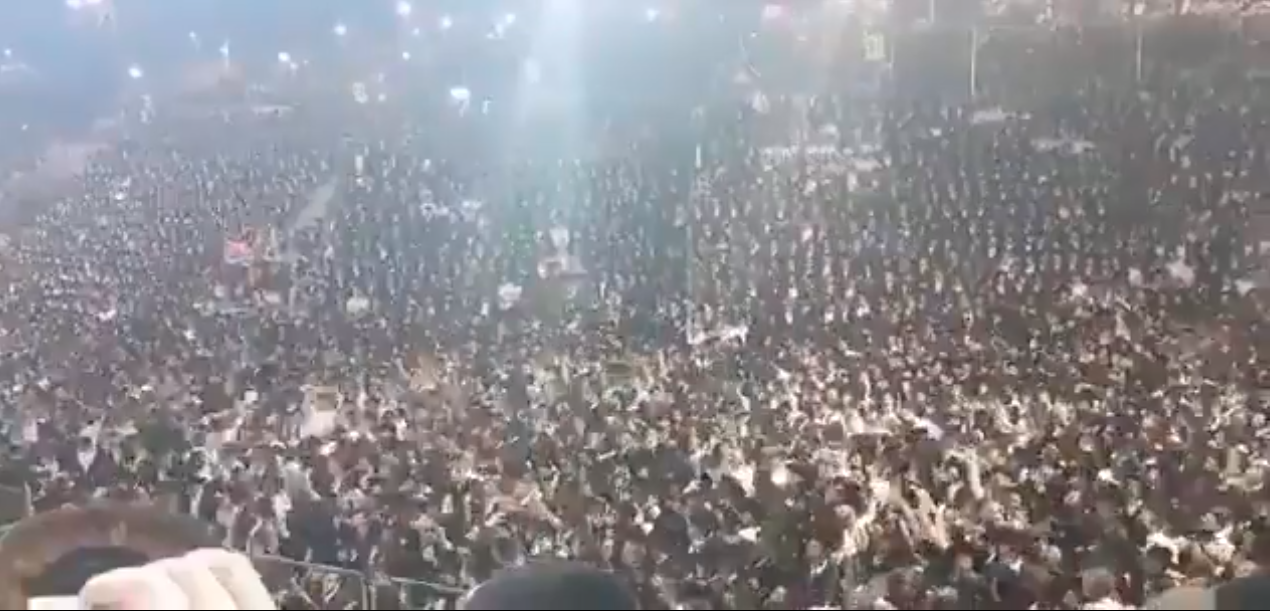 The worshipers at Mt. Meron
[Speaker Notes: https://twitter.com/i/status/1387889426412544014]
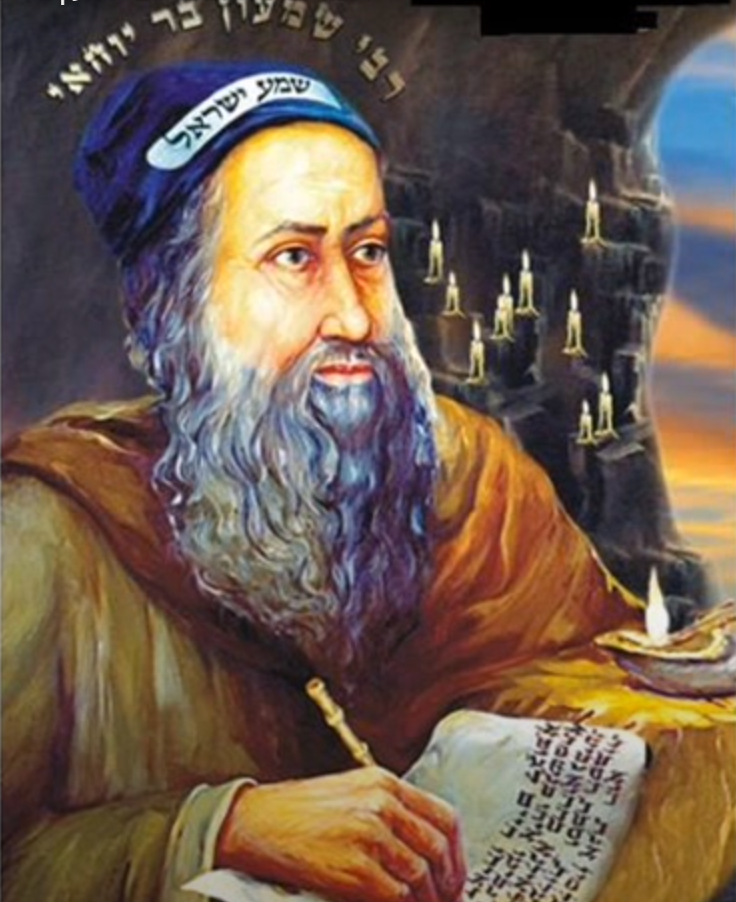 REAL Motherhood=Source of LIFE
Word study on motherhood
Physical application
Spiritual application
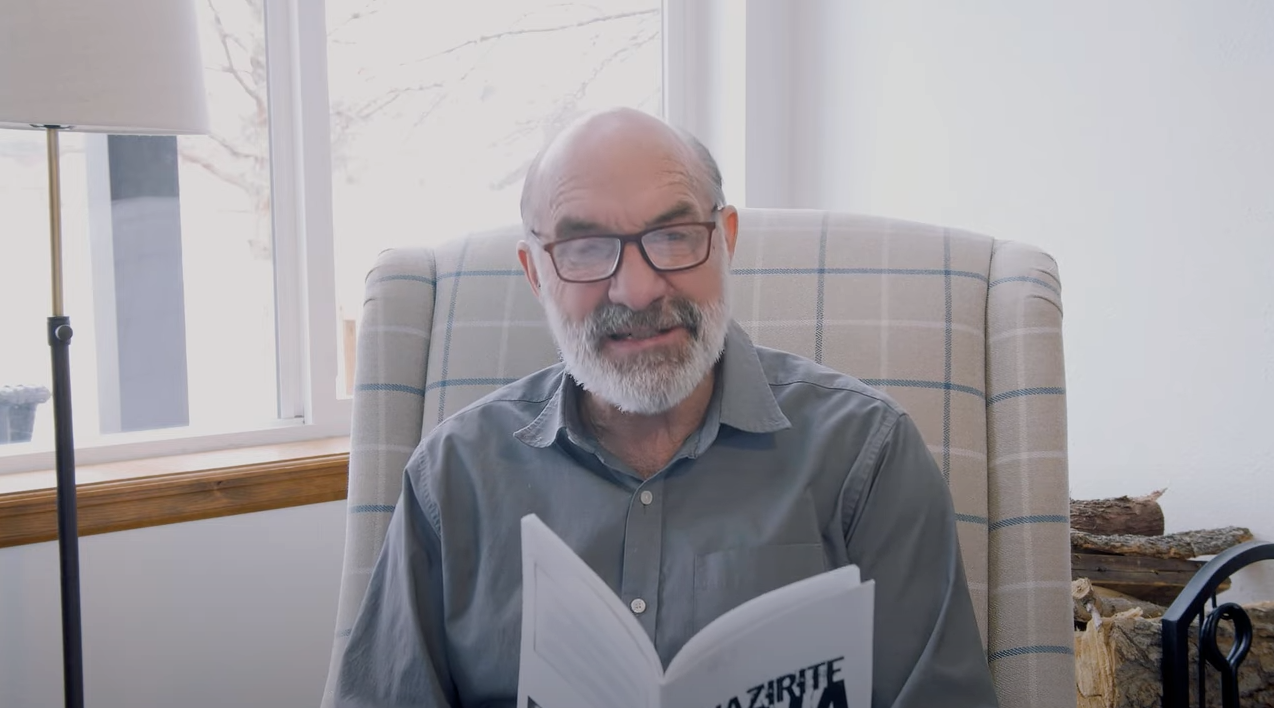 The Yeshua Fast
[Speaker Notes: https://www.youtube.com/watch?v=Q7SxUO6kiZ4    beginning to 1.33
Lou Engle had a paradigm shift ~pray-adigm shift.  He was told your lion is abortion, your bear gay marriage, your Goliath Jerusalem.
In 2004 a woman named Christy Brent had a dream that there would be a pandemic, then a surge in homelessness, then economic decline and loss, social unrest, the storming of the US Capitol, and the president be silenced.   After that would be a GREAT harvest.  
Calling for a fast leading up to Shavuot. Some Messianic leaders participating.  Wed. Thu. Fri.
Shavuot-nik = Pentecostal]
Do you KNOW Him and the assurance of sins forgiven?
Are you surrendered to Him, body, soul, spirit?  Walking in relational love, confessing?
Are you filled with His Spirit, transforming your life?
[Speaker Notes: Who are you discipling, building up?4]
Rebbitzin Dawn will honor Moms
[Speaker Notes: If you are single, or childless, we are not unaware of your pain.  Please try to focus on blessing moms.]
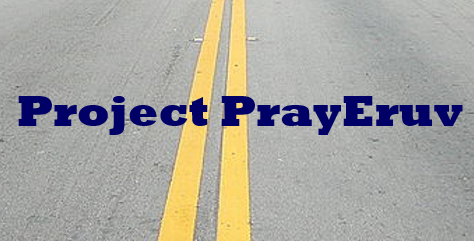